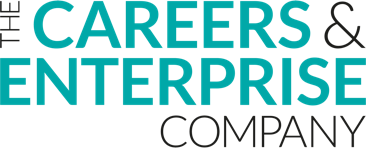 ‘Working with a SEND school frankly filled me with fear! Like most, I had preconceived ideas about what this entailed. Once you start working in a school and can see the difference you are making, there is no better reward.’  
 
Richard Osborne, Enterprise Adviser & CEO of Business Data Group Ltd
Are you interested in? 

Meeting new people - joining a Network of over 4,000 Business Volunteers  
Building stronger working relationships with your local school or college 
Helping to develop the skills and the future pipeline of employees  
Providing an insight into your organisation and industry
Register your interest:
enterpriseadviser.careersandenterprise.co.uk